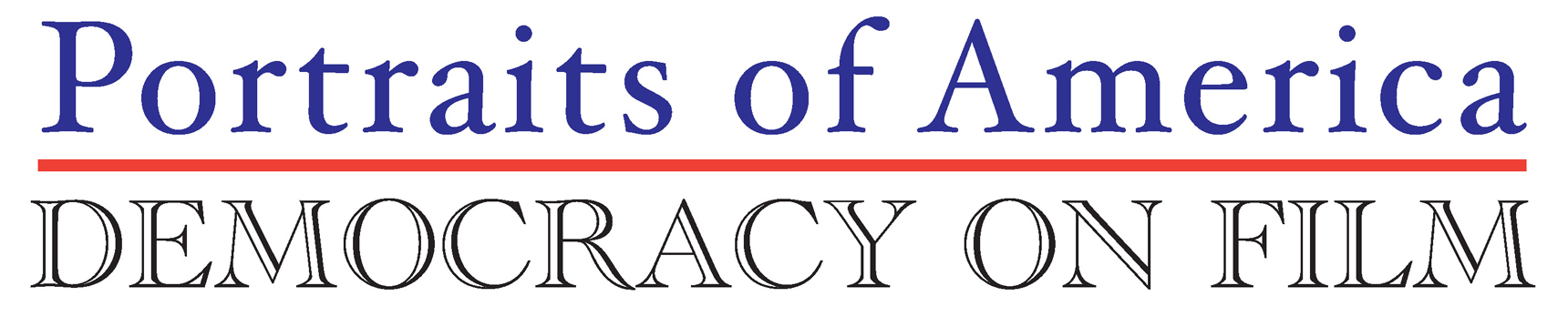 Lesson Plan on Critical Thinking and Viewing: 
Two Scenes from The Grapes of Wrath (1940, directed by John Ford)
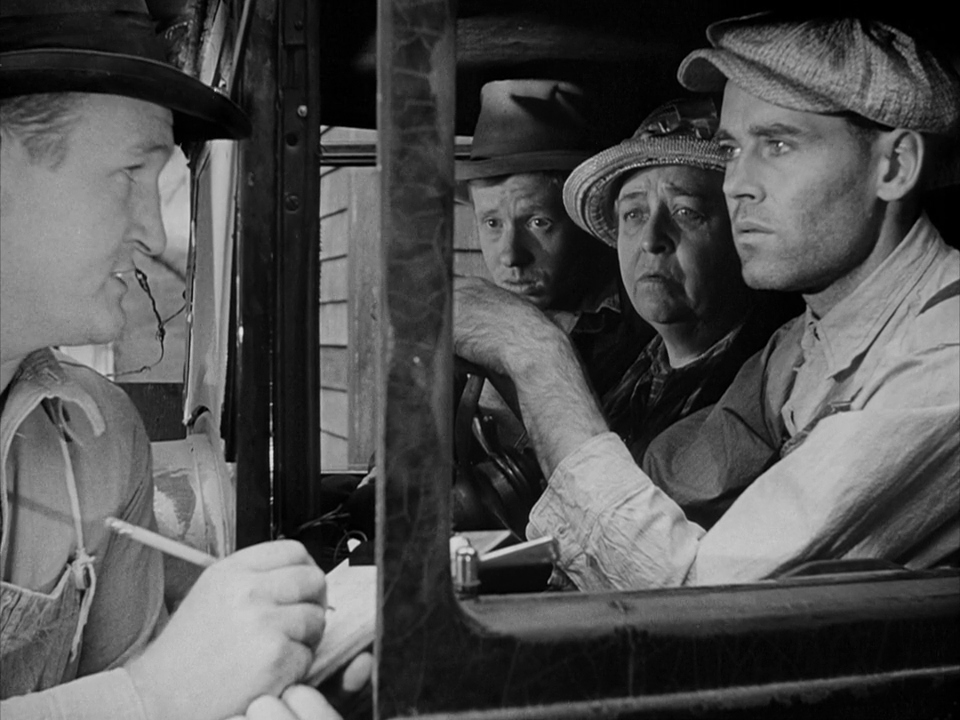 Presented by The Film Foundation, with generous support from AFSCME.
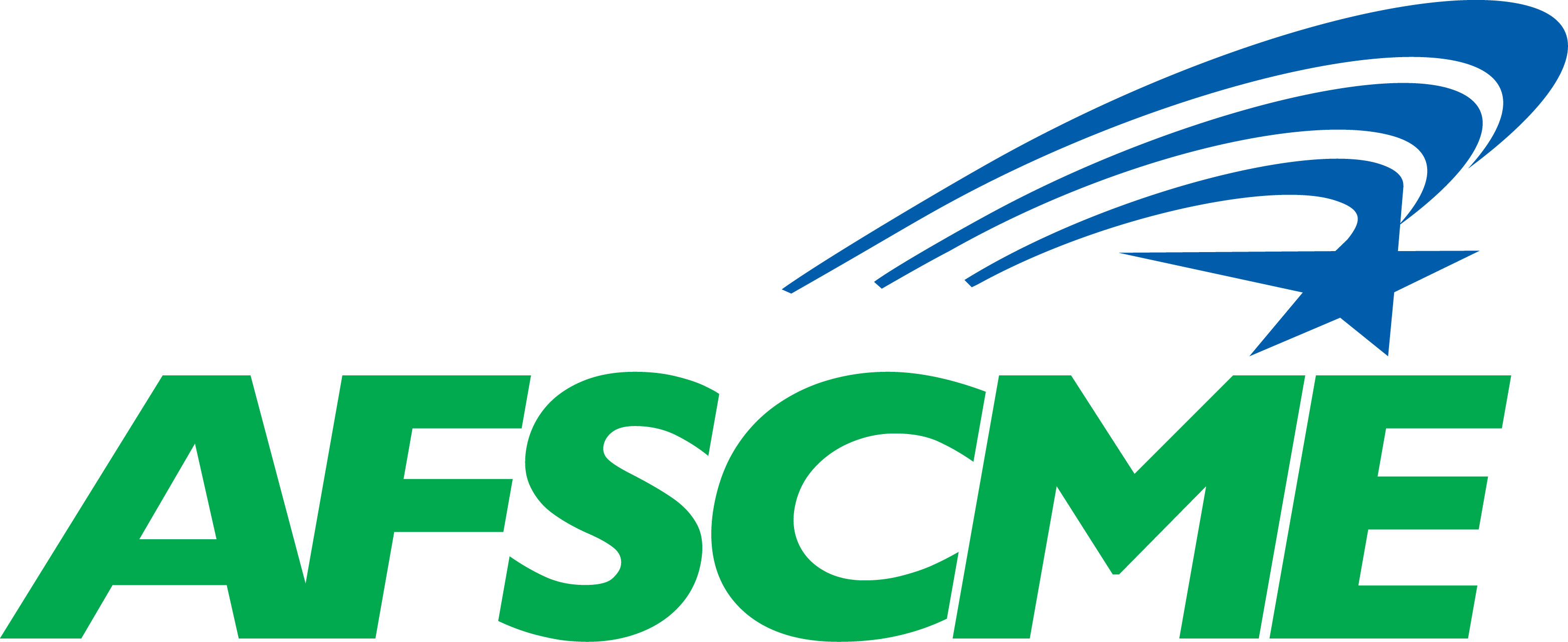 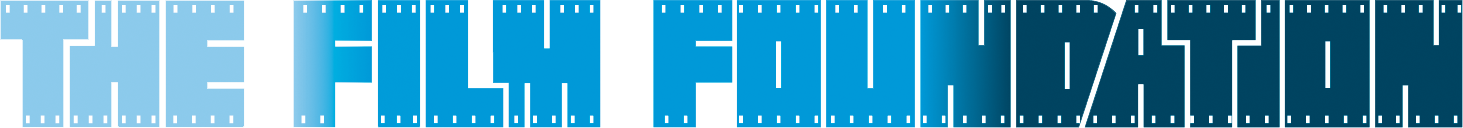 Camera Angles and Distances
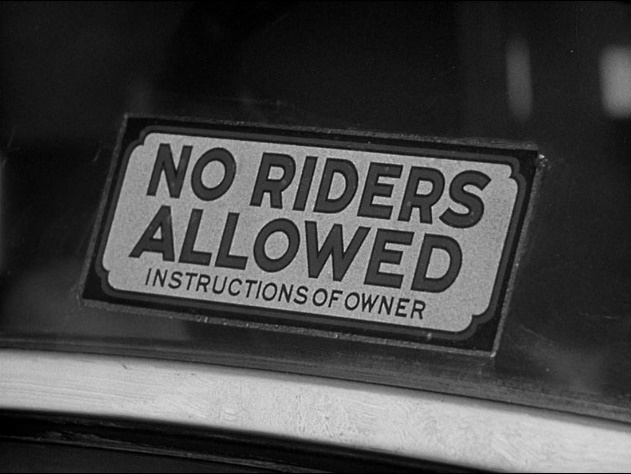 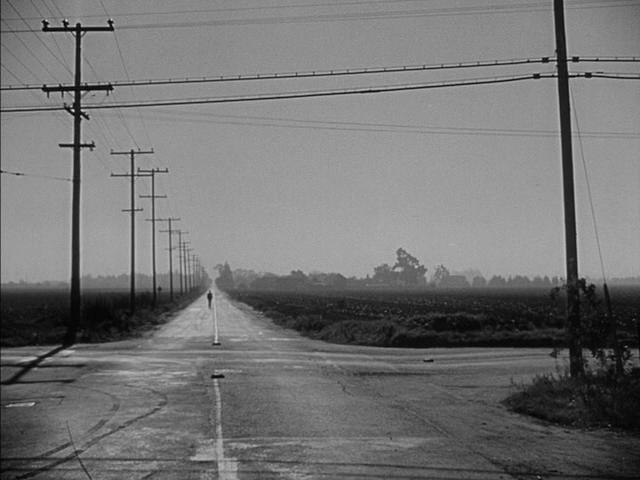 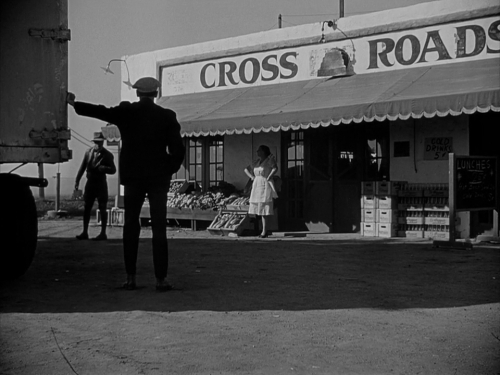 A
B
C
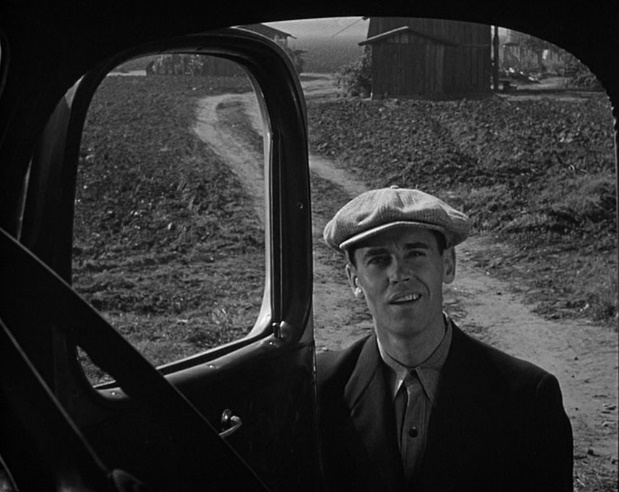 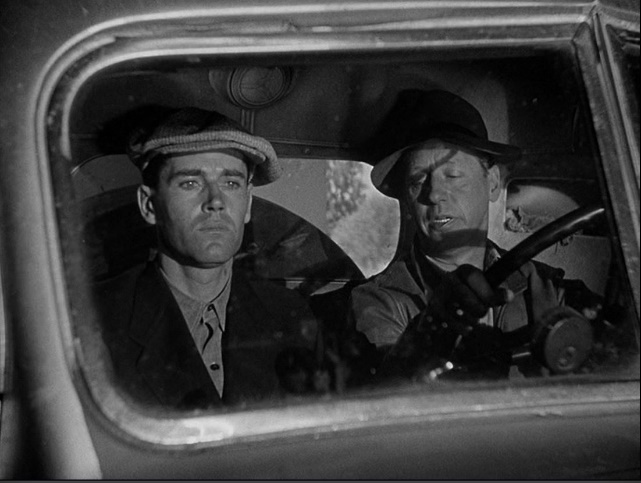 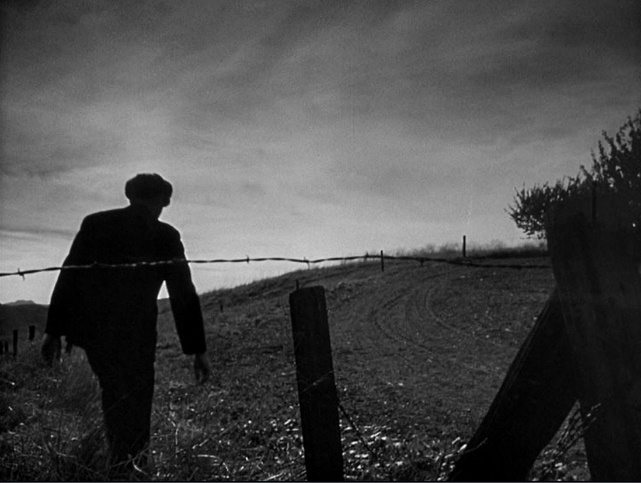 D
E
F
What Is Chiaroscuro Lighting?
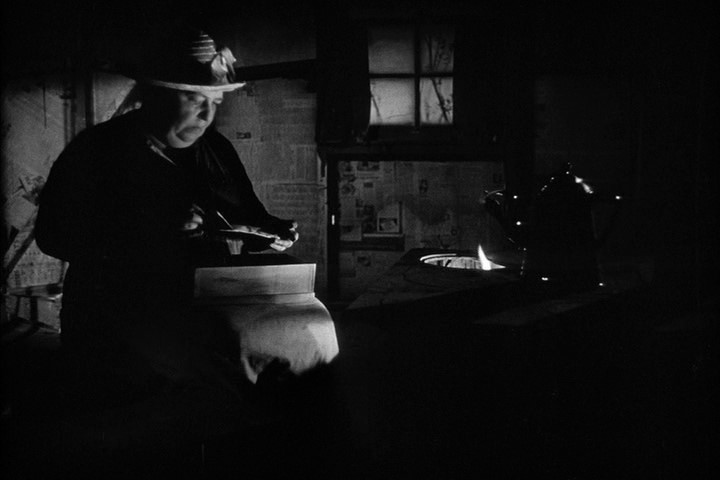 Lighting for Dramatic Effect
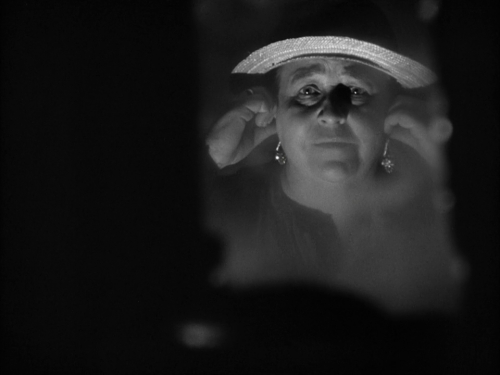 The Use of Close-Up (CU) Shots
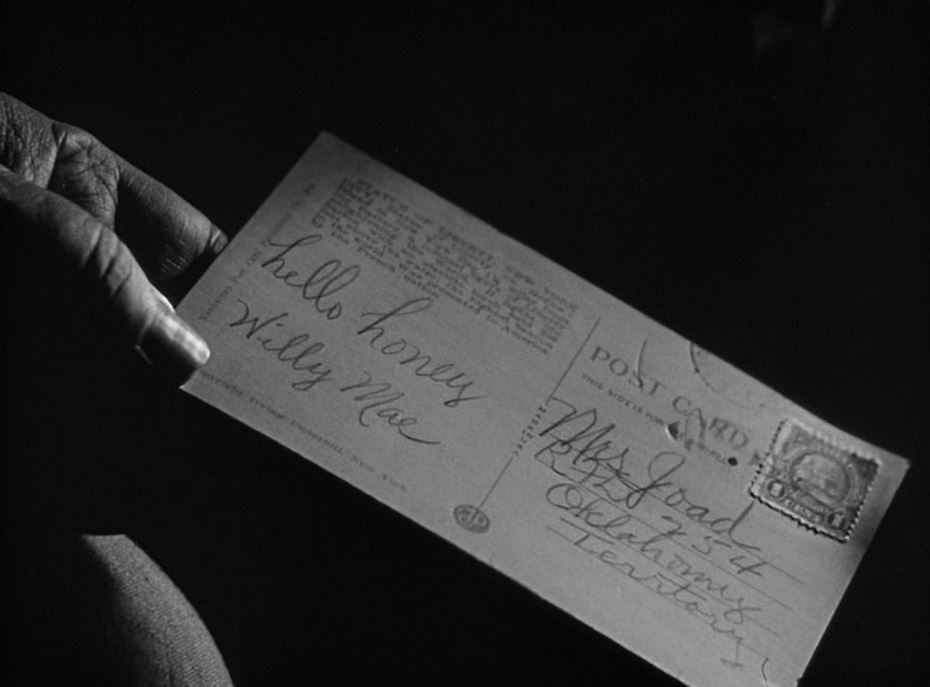 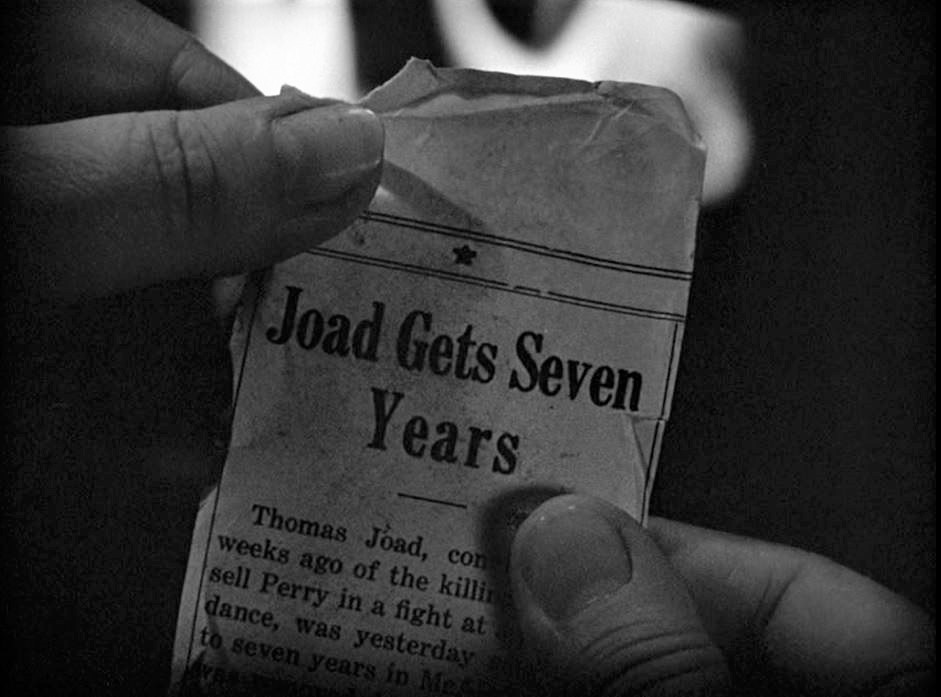 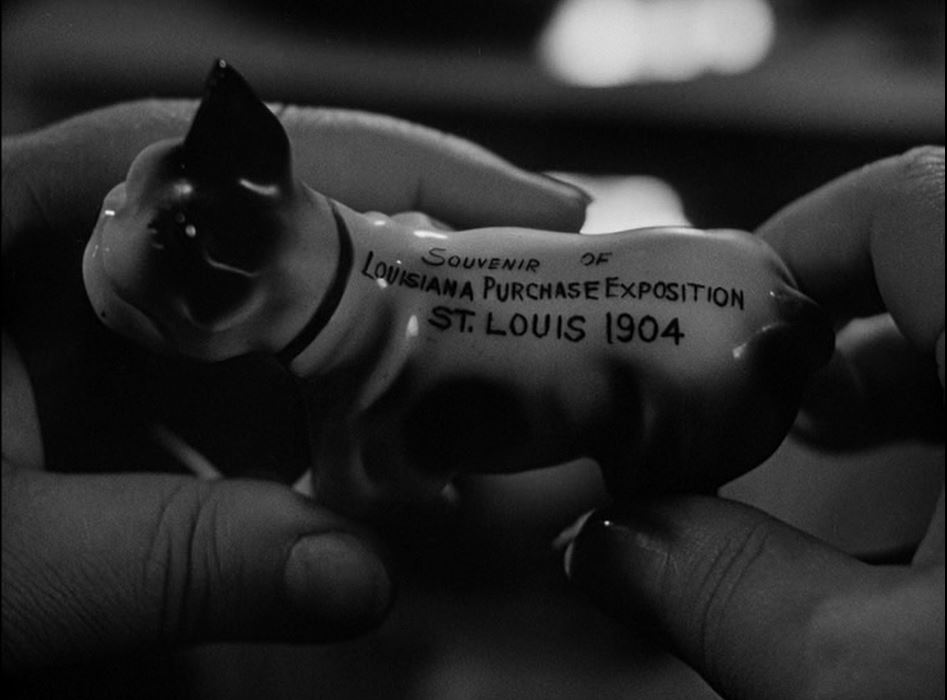 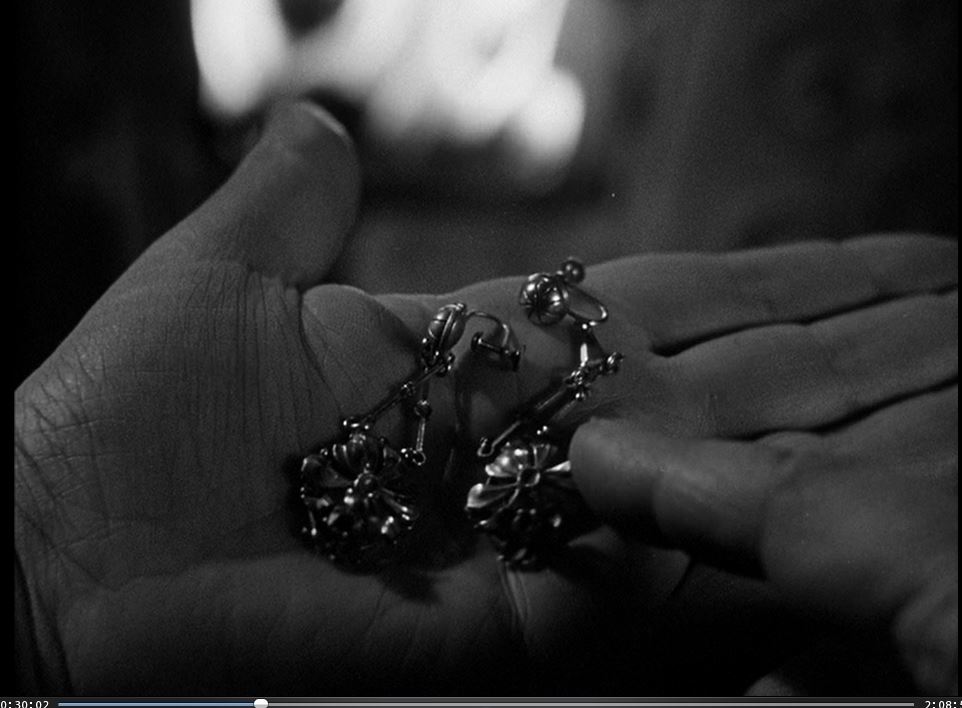